Topic: Stroke Awareness
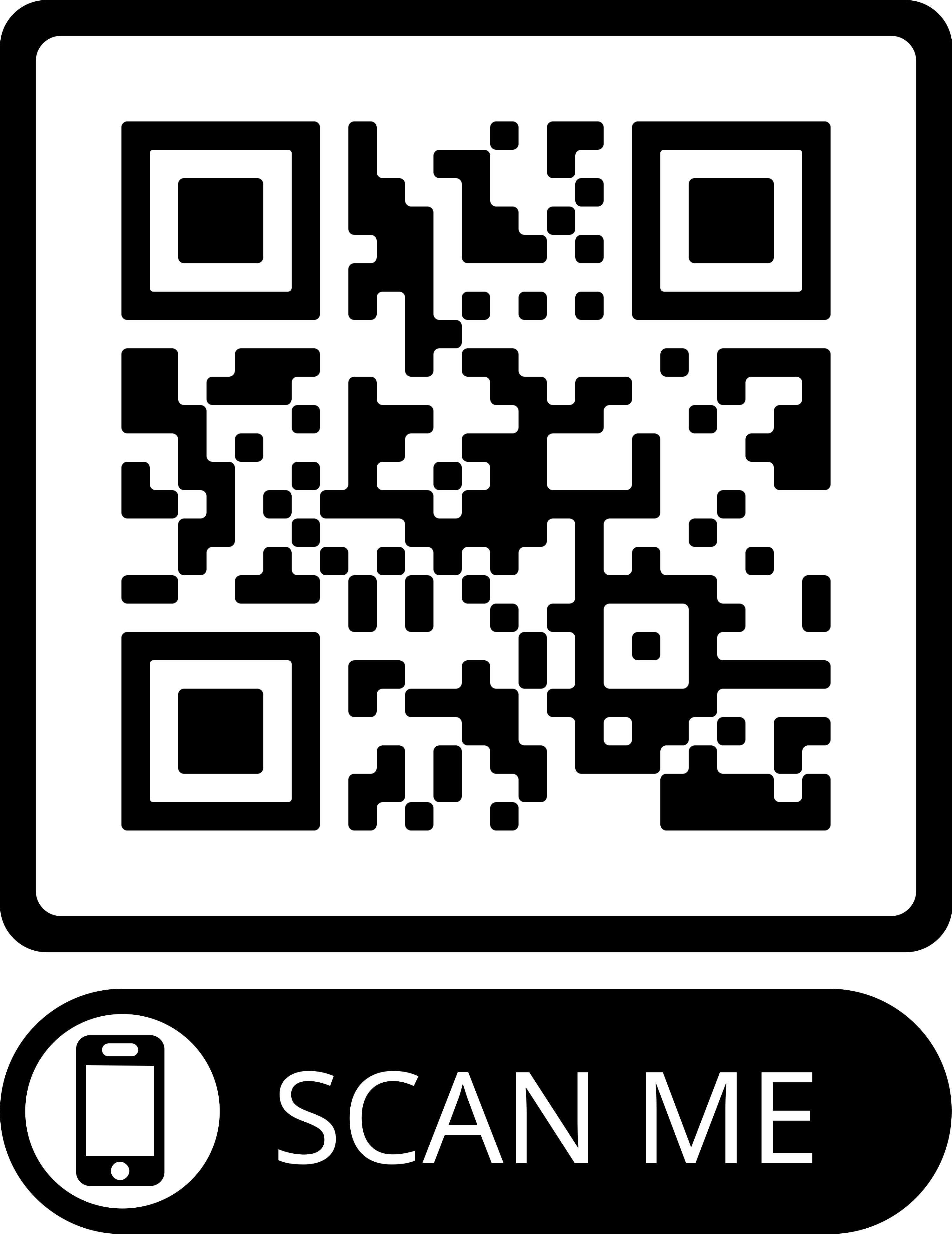 When health tragedies occur, time and our reactions can slow to a stop. With education, our response to frightening symptoms can be the opposite.  When it comes to awareness of stroke symptoms, we must “BE FAST!”
Resources: 

https://www.dukehealth.org/blog/know-signs-of-stroke-be-fast
 
https://www.scripps.org/news_items/6067-act-fast-to-stop-a-stroke
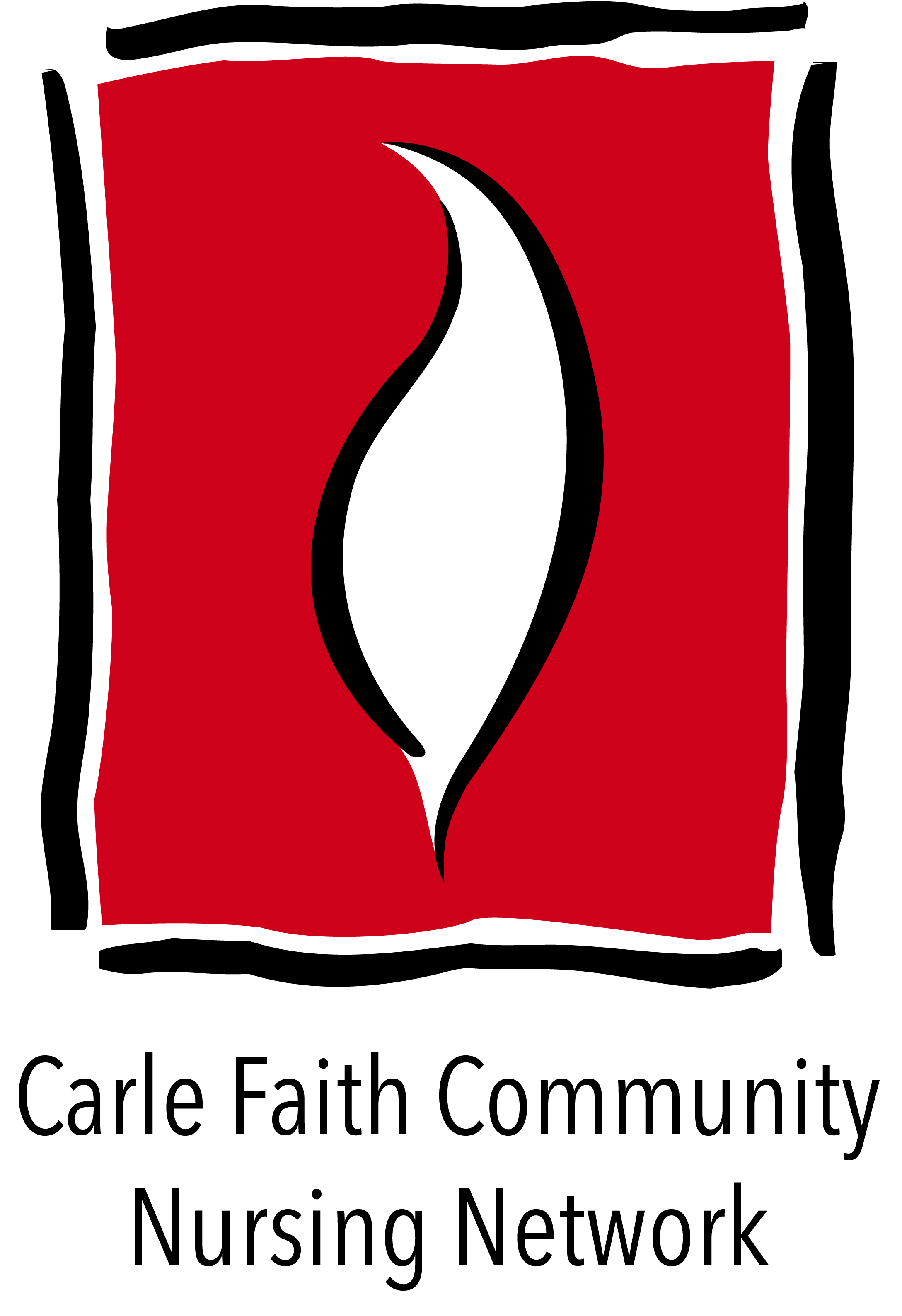 Faith Community Health at Carle connects you and your faith community to needed healthcare and wellness support, taking a whole-person approach to health.
To learn more about bringing healthcare and wellness resources to your faith community, call (217) 902-3160 or email FaithCommunityHealth@carle.com.